In Which Monarch Book…
2020
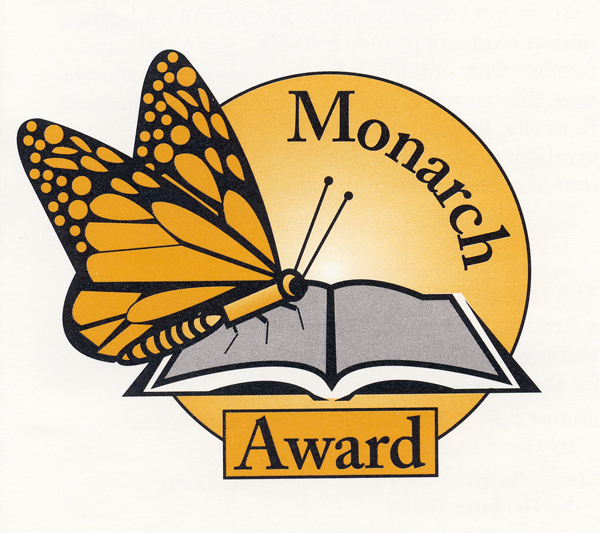 2019 Monarch Award Winner?
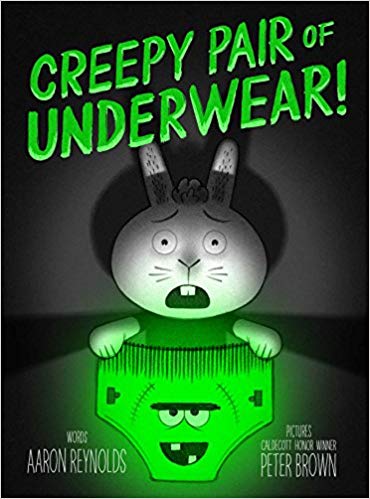 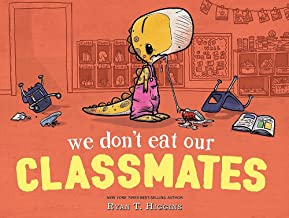 In which book do we find out that Penelope T. Rex thinks children are delicious?
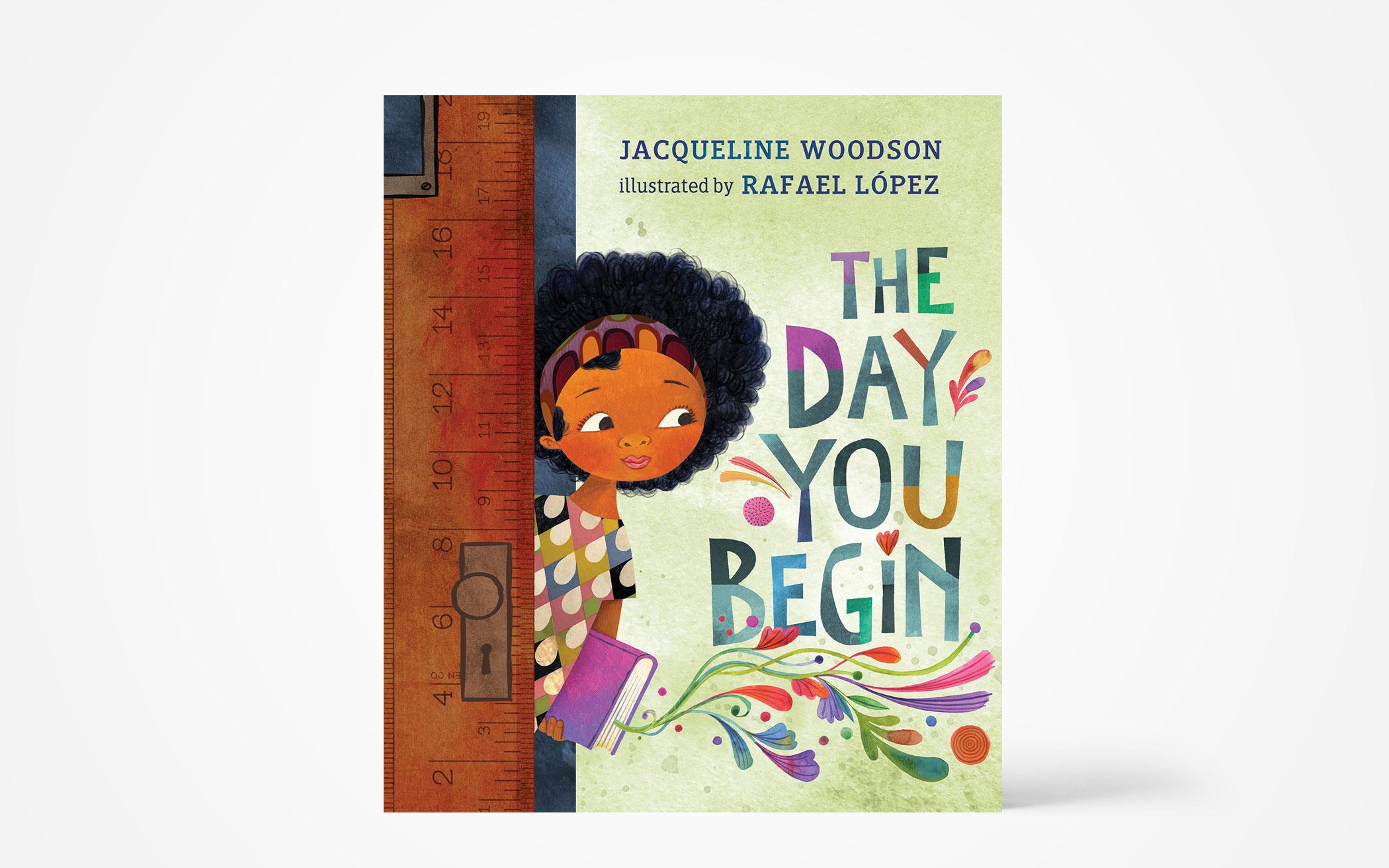 In which book does a character have to make new friends in a new school?
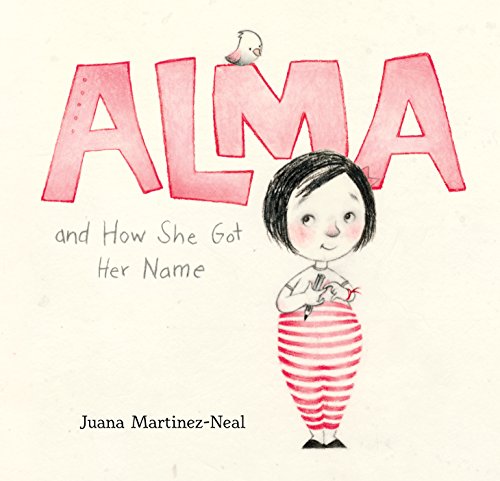 In which book does a little girl learn about ALL of her names?
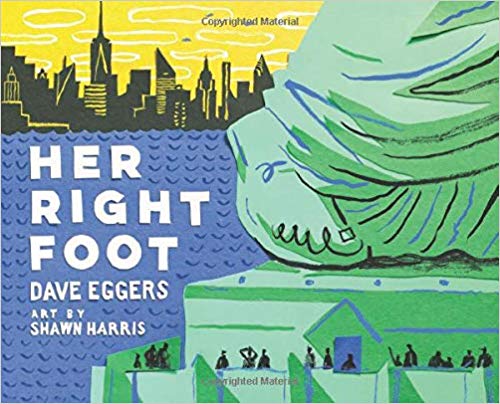 In which book do we learn about the Statue of Liberty?
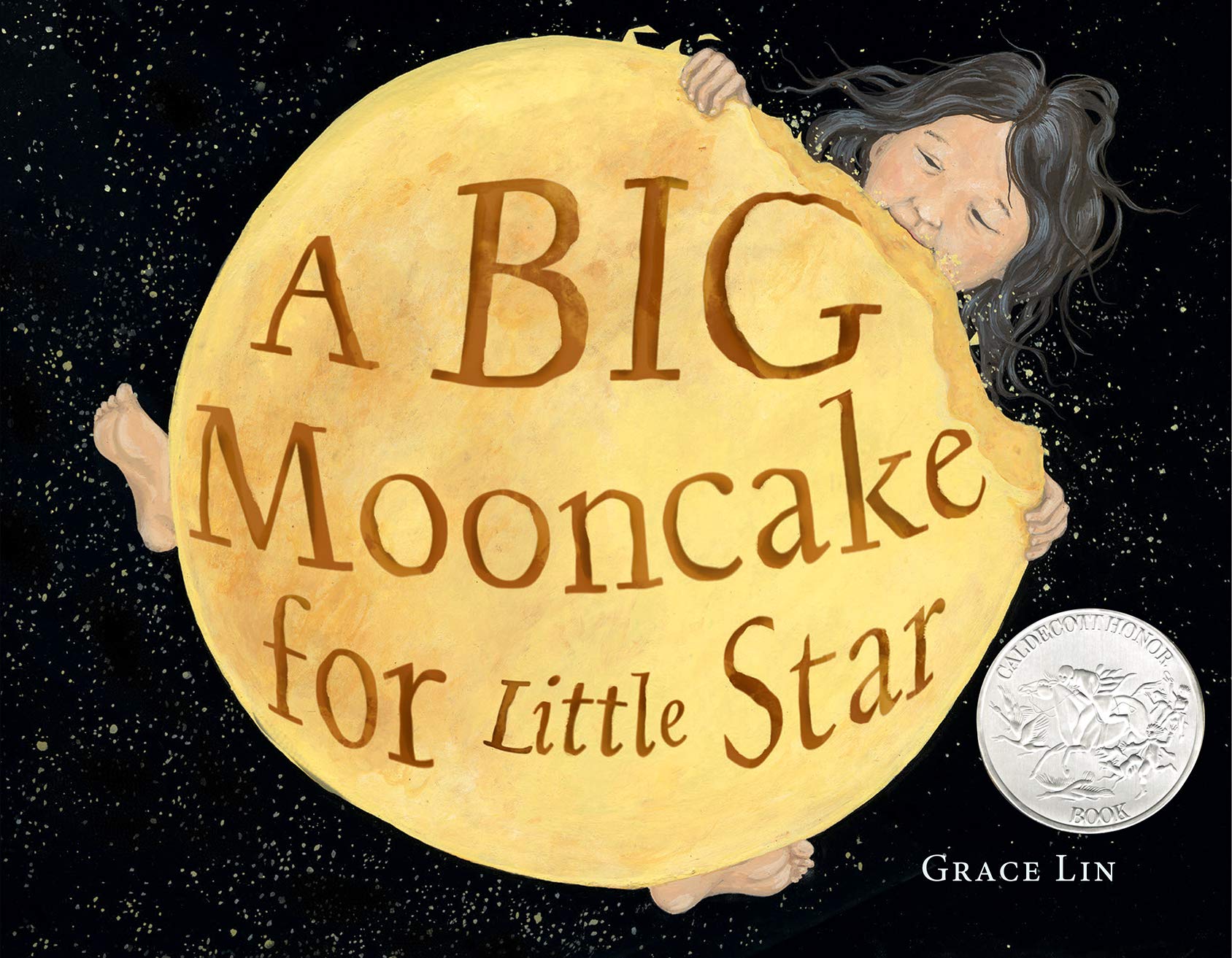 In which book does a little girl and her mom bake something for a mid-autumn festival?
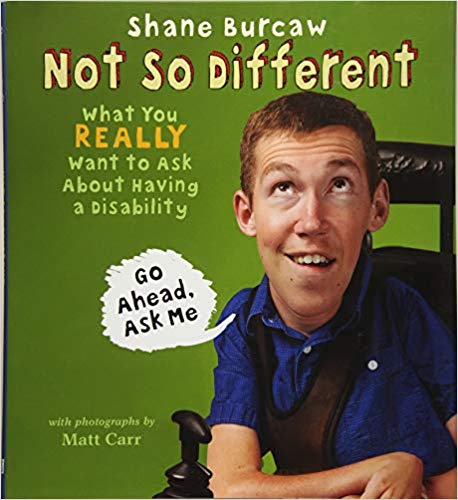 In which book does a boy with a disability choose to make friends and have fun?
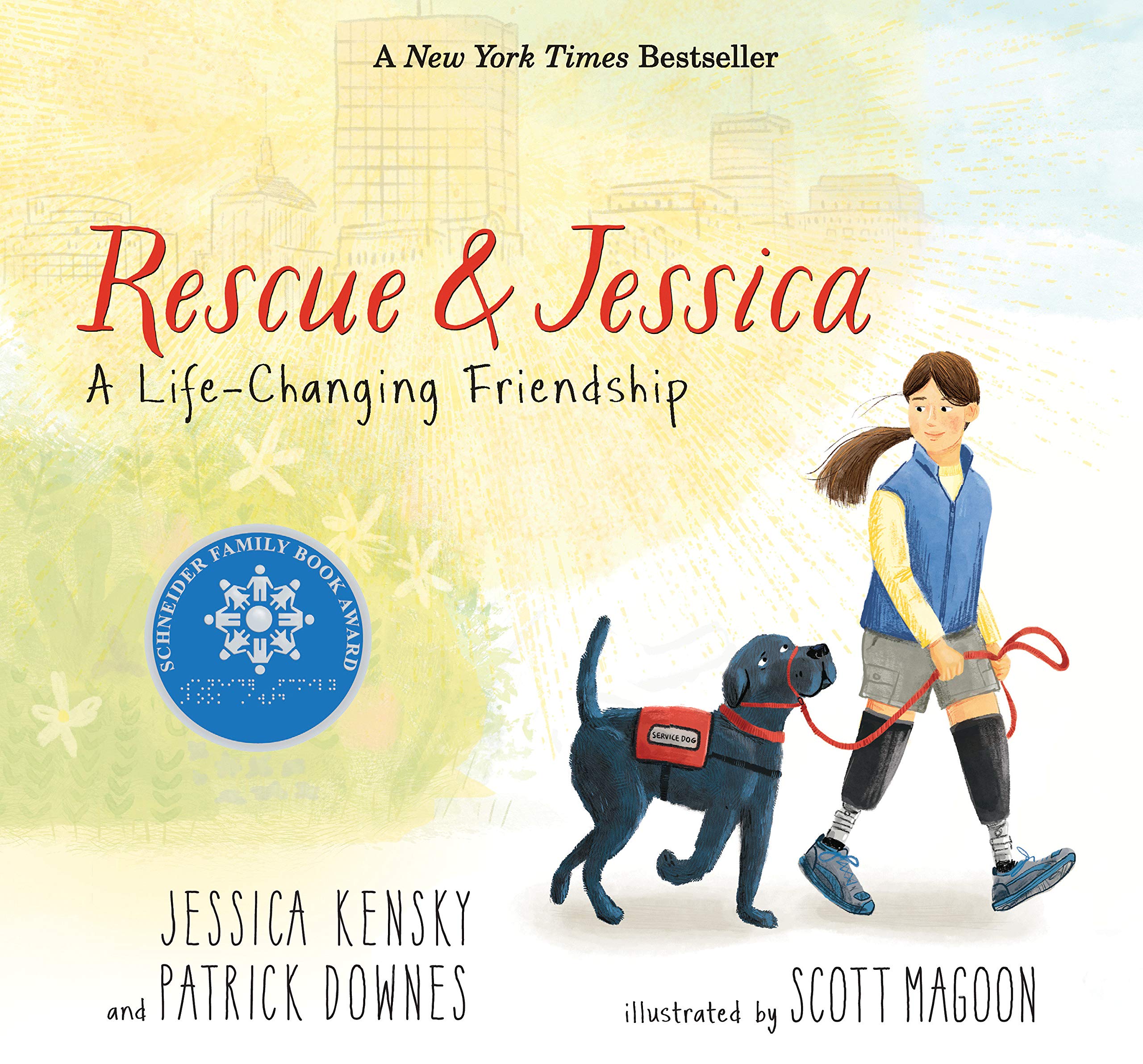 In which book does a friendship between a girl and a dog change their lives?
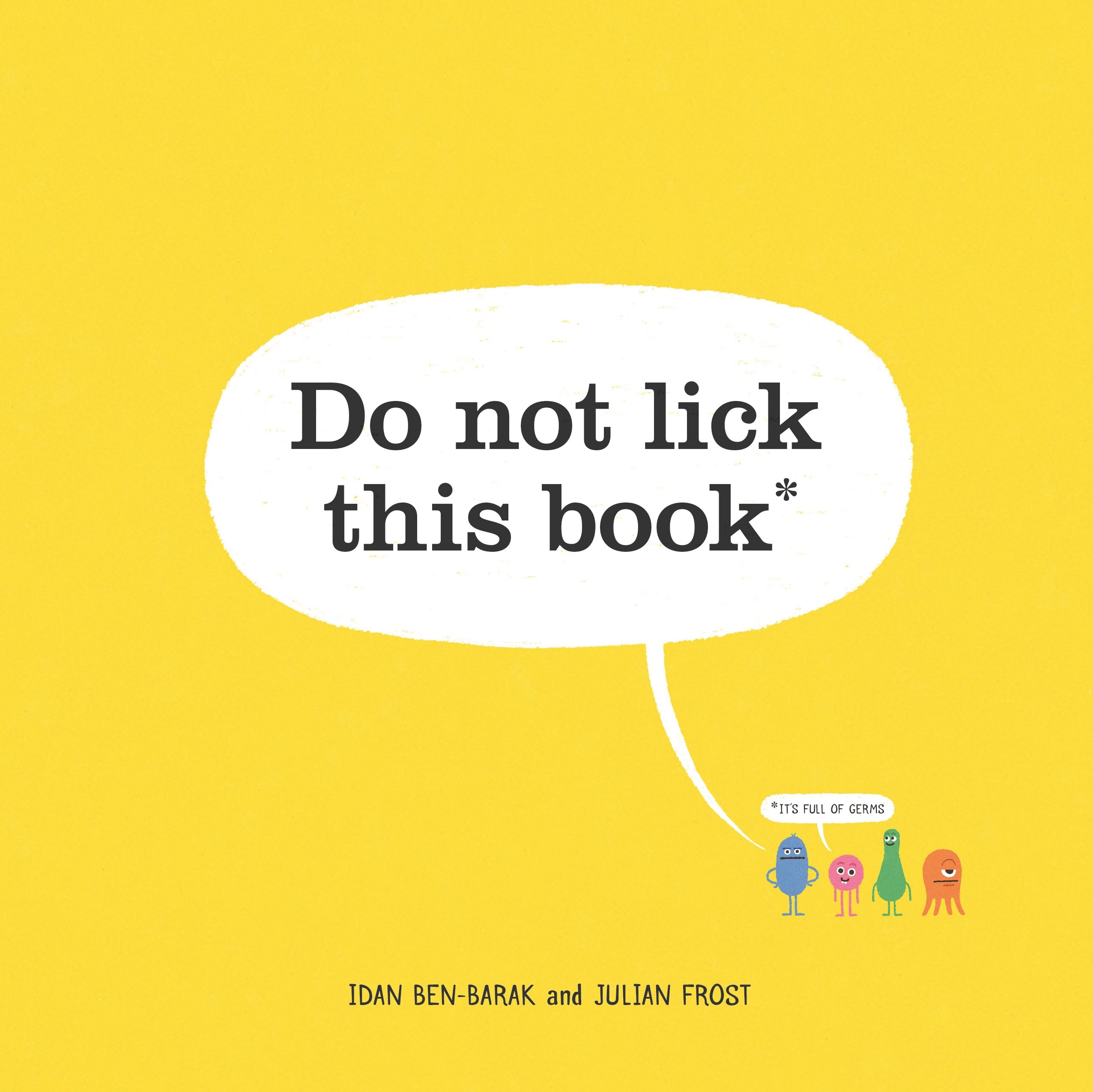 In which book do we discover where germs live?
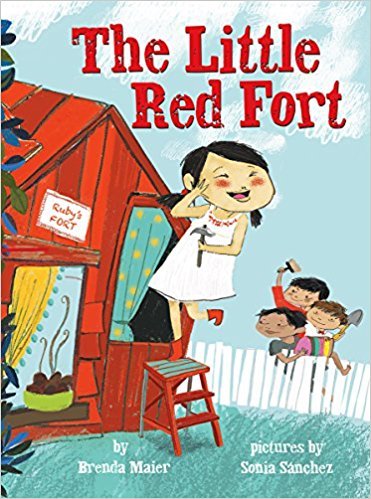 In which book does a girl build something special and her brothers refuse to help?
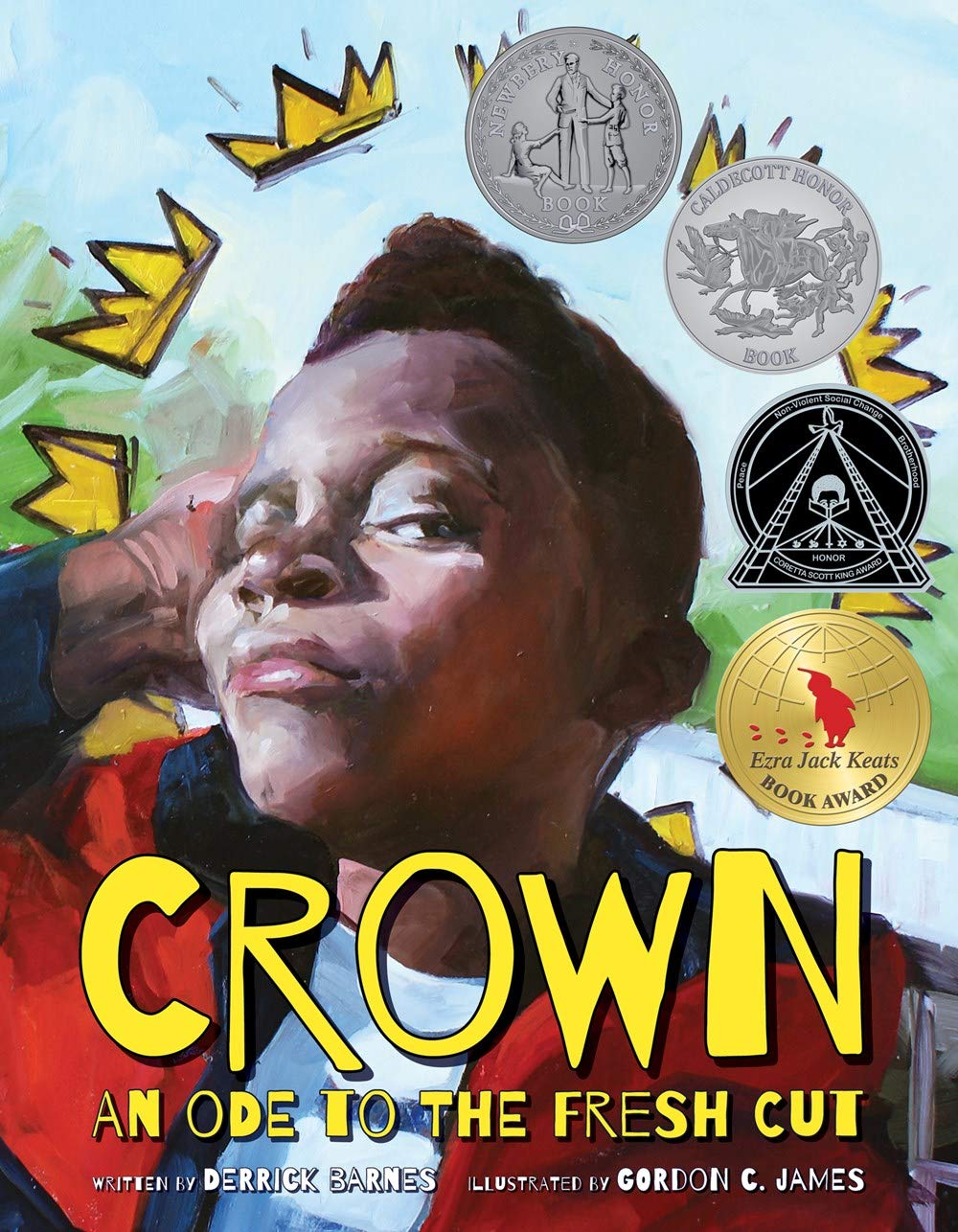 In which book do we learn about dread locs, cornrows, a faux-hawk, and fades?
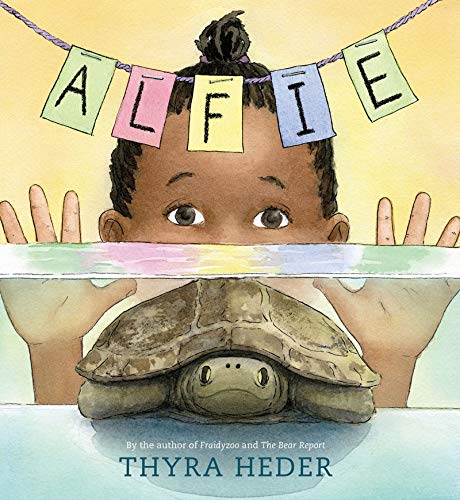 In which book do we learn about a friendship between a girl and a turtle?
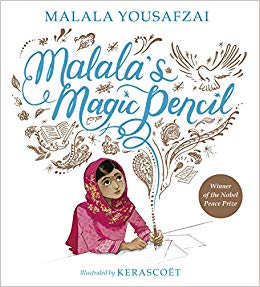 In which book does a girl write about the challenges she faced growing up in Pakistan?
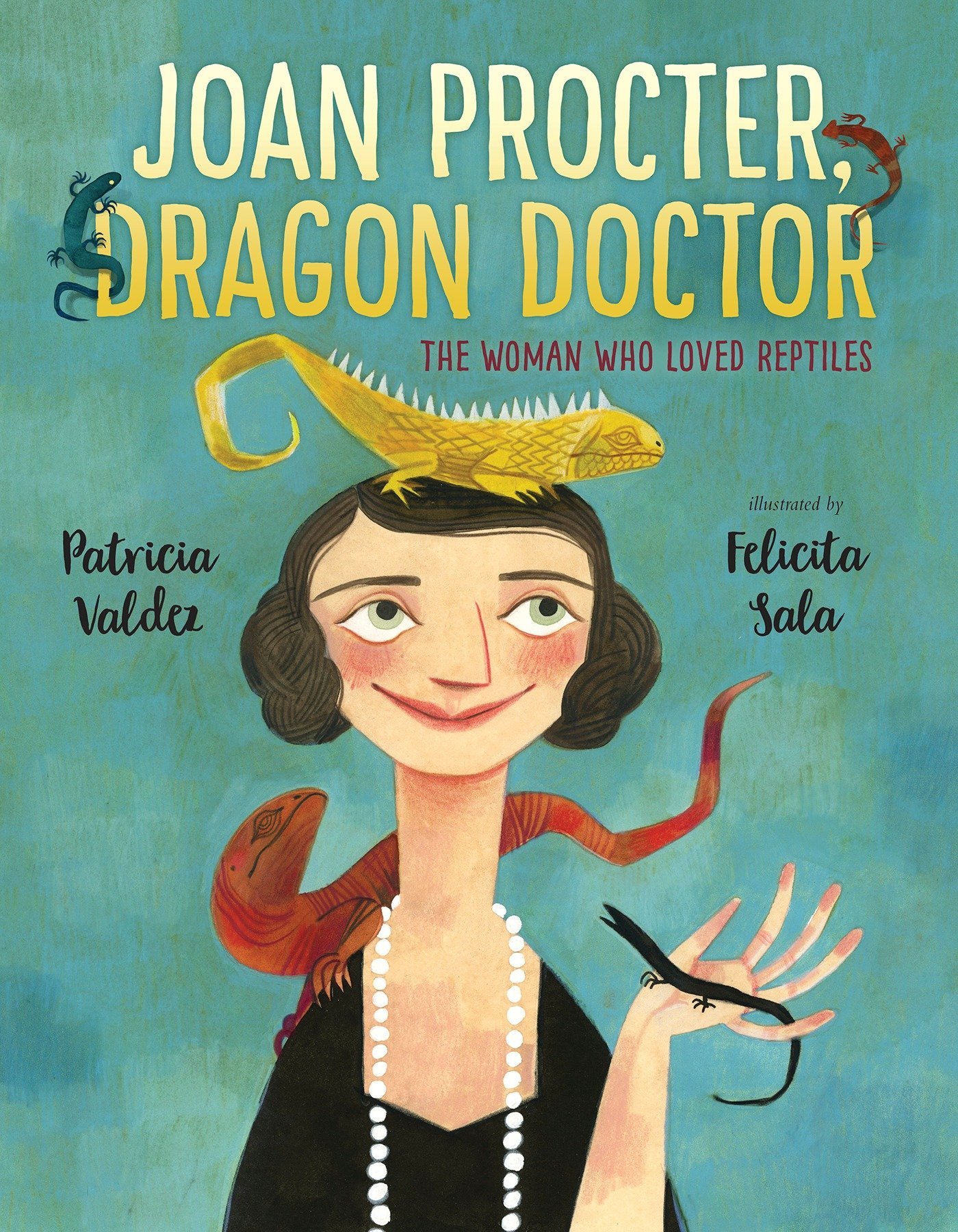 In which book does the main character grow up to become a scientist who studies reptiles?
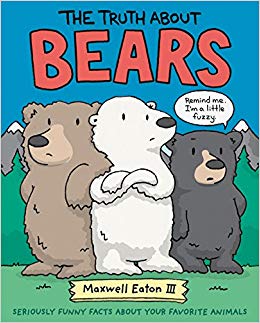 In which book do we learn about mammals that go without eating, drinking or going to the bathroom for 100 days?
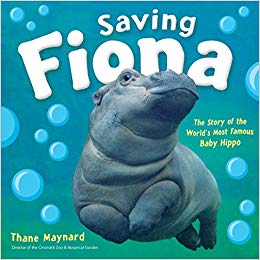 In which book do we learn about a mammal that was born 2 months early?
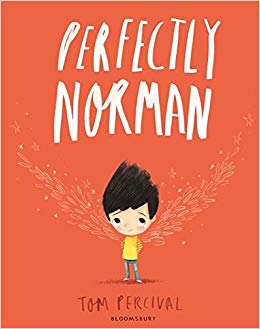 In which book does the main character learn that having wings is o’kay?
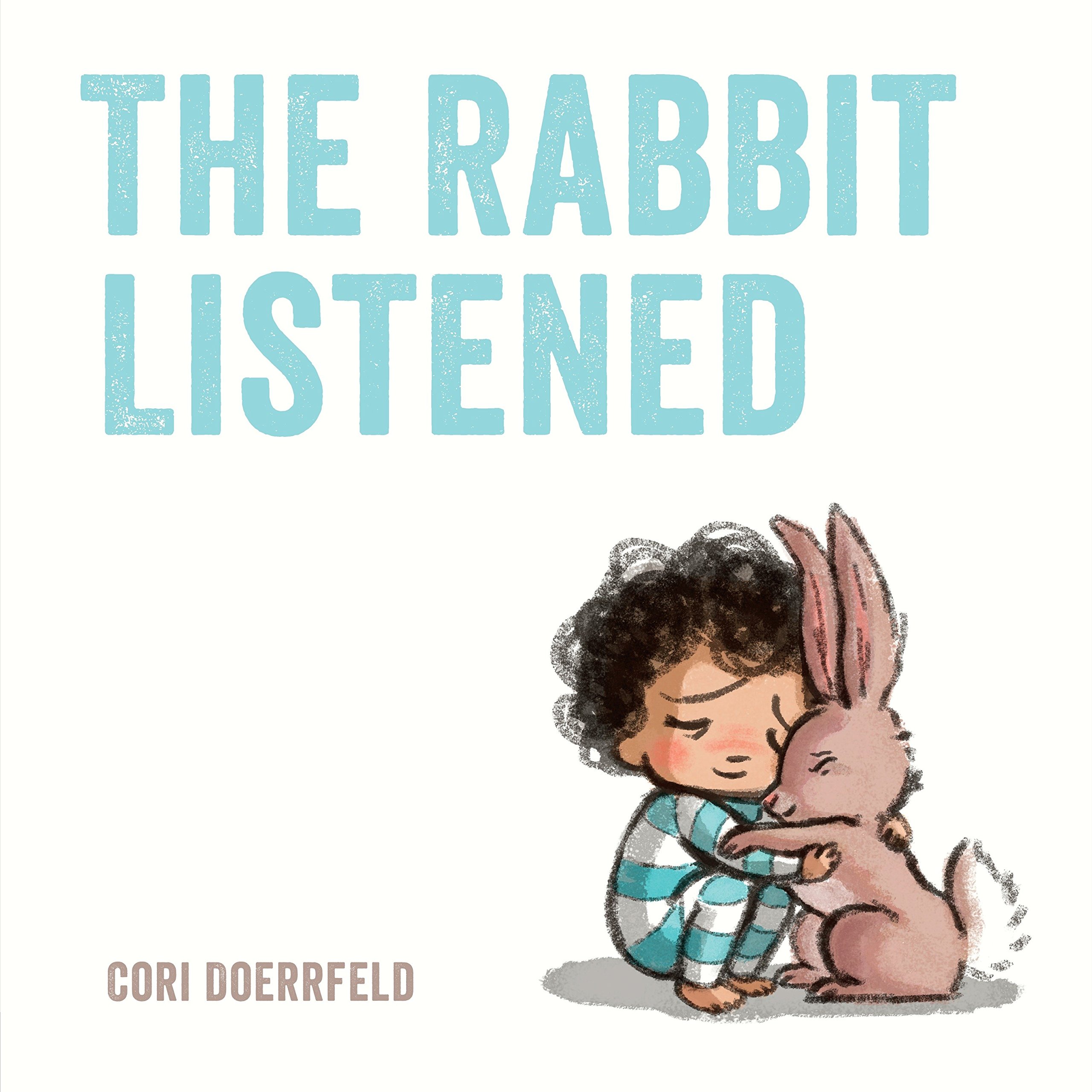 In which book does the main character learn that sometimes a friend can help by not saying anything?
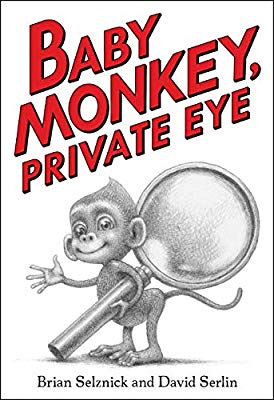 In which book does a detective with a tail solve many mysteries?
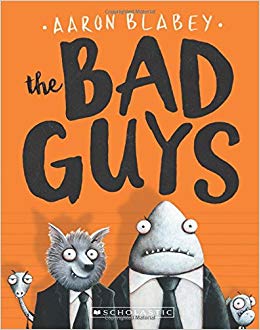 In which book do Mr. Wolf, Piranha, Snake, and Shark do good deeds by mistake?
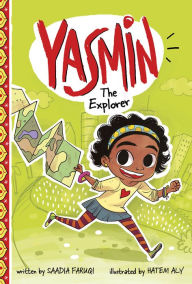 In which book does the main character make a map to begin an adventure?
Which book will receive your vote?
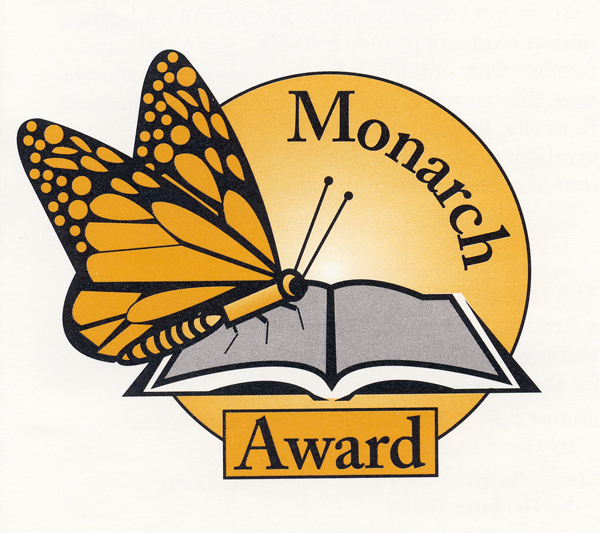